Massachusetts 
State Seal of Biliteracy
Program Highlights
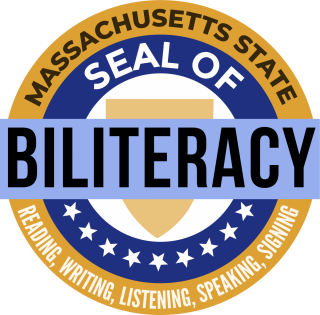 For PACs, Families, and Students
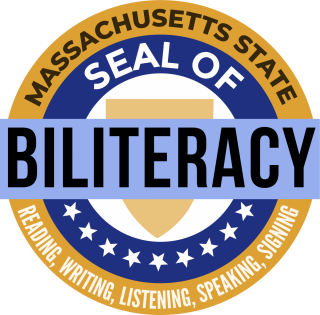 Contents
Introduction & Purpose
Overview & Recipient Reflections
Benefits of Earning the MA State Seal of Biliteracy
Participating Colleges & Universities
Eligibility
Qualifying for the MA State Seal of BIliteracy
Language Proficiency
Preparing for the Assessments
Getting Started in Your School
Massachusetts State Seal of Biliteracy
Introduction
The State Seal of Biliteracy (the Seal) and the State Seal of Biliteracy with Distinction (the Seal with Distinction) are official designations awarded to qualifying students upon their graduation from a Massachusetts high school to indicate that they have attained a high level of proficiency in English and at least one additional world language.
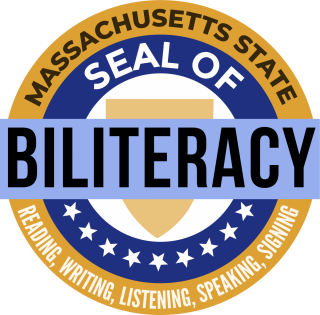 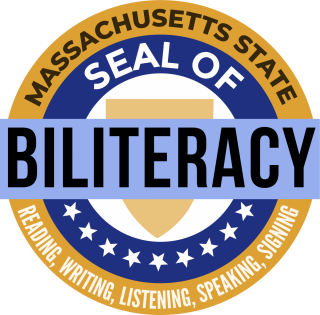 Massachusetts State Seal of Biliteracy
Purpose
The purpose of the Massachusetts State Seal of Biliteracy is to:
Encourage students to study and master languages;
Certify attainment of biliteracy skills;
Recognize the value of language diversity;
Provide employers with a method of identifying people with language and biliteracy skills;
Provide universities with a method to recognize and give credit to applicants for the attainment of high-level skills in languages;
Prepare students with skills that will benefit them in the labor market and the global society; and
Strengthen intergroup communication and honor the multiple cultures and languages in a community.
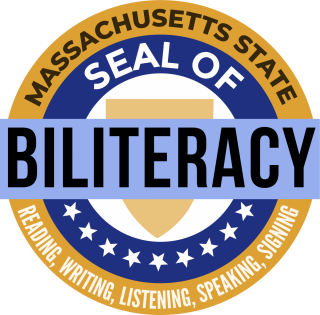 Massachusetts State Seal of Biliteracy
Overview & Recipient Reflections
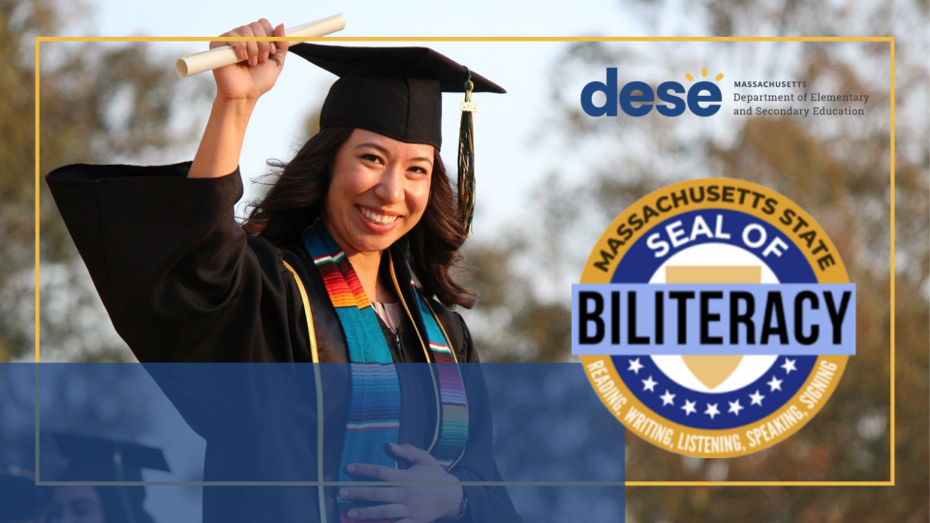 Click here to watch a video providing an overview of the purpose, requirements, and benefits of the Massachusetts State Seal of Biliteracy, and reflections of students who have earned it.
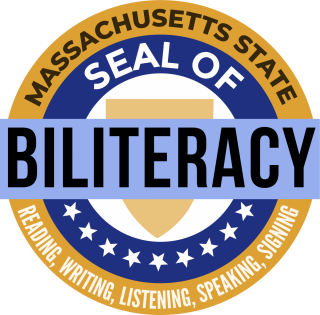 Massachusetts State Seal of Biliteracy
Benefits of Earning the Seal of Biliteracy
The Seal award offers many benefits for recipients in Massachusetts including:
Providing colleges and universities with a method to recognize and give credit to applicants for attainment of high level skills in languages.
Colleges and universities may offer advanced language course placement to applicants for attainment of high level skills in languages.
A voucher to take a Massachusetts Test for Educator Licensure (MTEL). Recipients may choose to apply this voucher to either the Communication and Literacy MTEL, the Bilingual Education MTEL, or a world language MTEL.
Let your college, university or employer know that you have earned the Massachusetts State Seal of Biliteracy and ask them about what benefits you can receive!
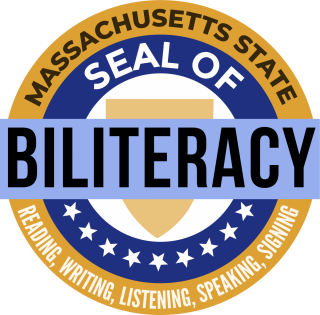 Massachusetts State Seal of Biliteracy
Participating Colleges & Universities
The following public institutions of higher learning in Massachusetts provide language on their websites to provide credits for prior learning for students who have earned the Seal:




The list continues to grow. Check the Massachusetts State Seal of Biliteracy webpage for the most recent list of participating colleges and universities.
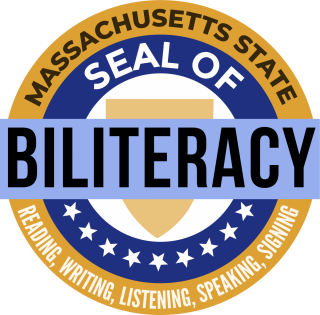 Massachusetts State Seal of Biliteracy
Eligibility
Students of all language backgrounds are eligible, including 
English learners, 
former English learners, 
heritage speakers/signers of world languages, 
students from monolingual English-speaking homes who have acquired world languages at school or in the community,
any other students with multilingual skills.

Students can earn the Seal in any human language.
The language does not have to be among the languages which are taught at the school.
Students can earn the Seal in multiple languages.
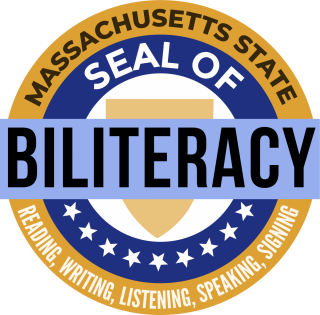 Massachusetts State Seal of Biliteracy
Qualifying for the Seal: Class of 2019-2025
*See MA State Seal of Biliteracy webpage for most recent information.
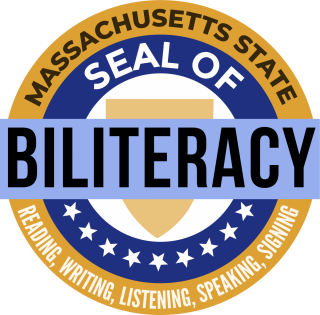 Massachusetts State Seal of Biliteracy
Qualifying for the Seal: Class of 2026 & Beyond
*See MA State Seal of Biliteracy webpage for most recent information.
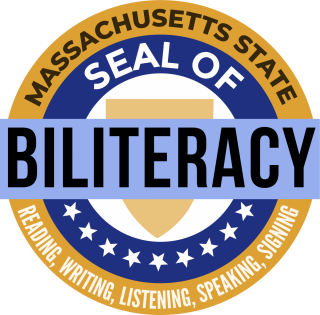 Massachusetts State Seal of Biliteracy
Language Proficiency
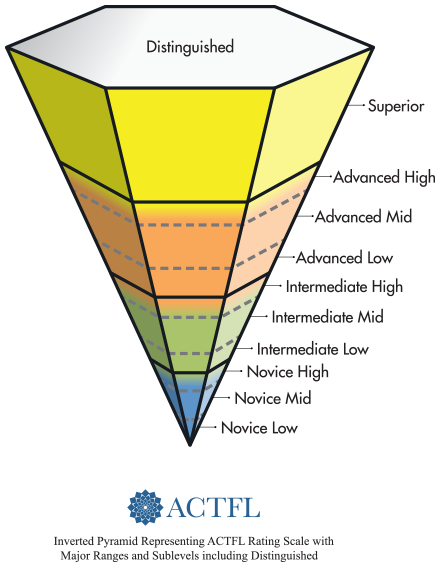 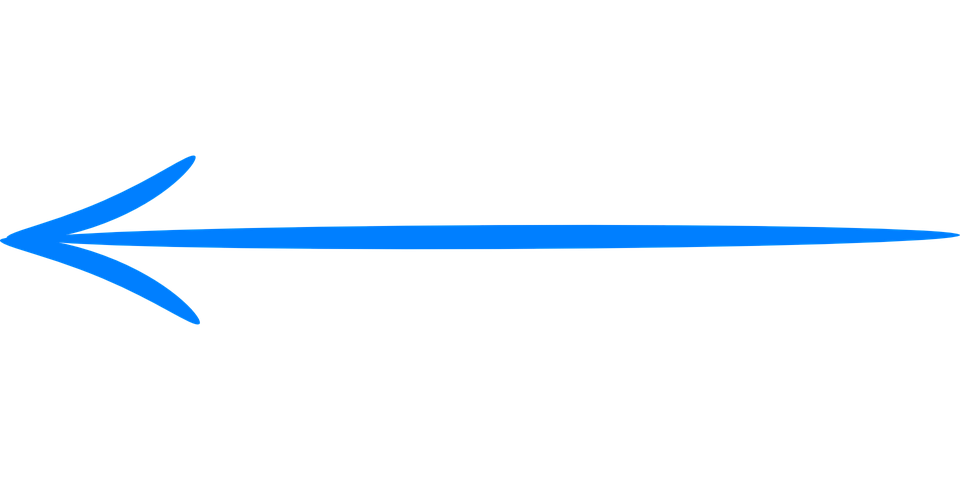 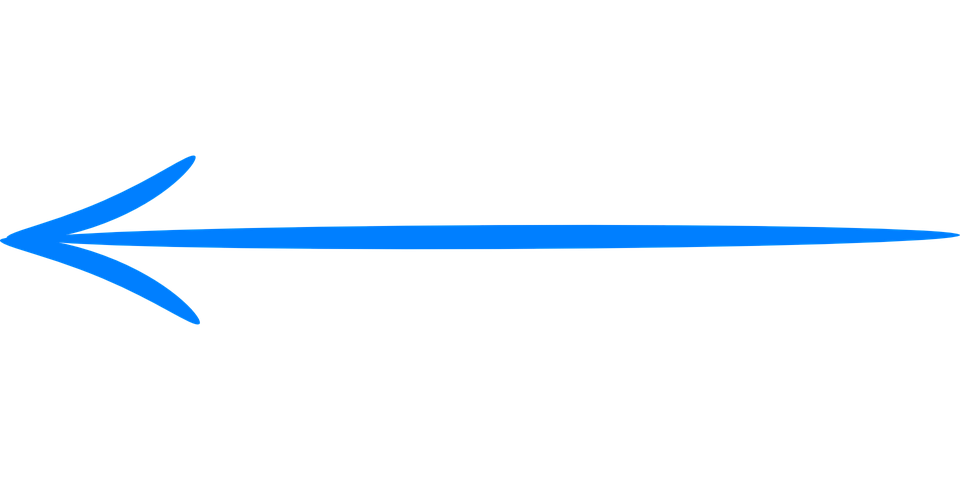 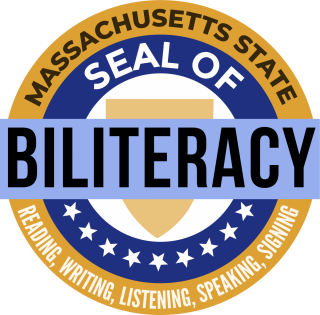 Massachusetts State Seal of Biliteracy
Preparing to Meet the World Language Criteria
Your languages are valuable!

If you (or your child) speak or sign a language other than English in your home, use and practice all your language skills: reading, writing, listening and speaking (ASL: viewing and signing).
If you (or your child) are learning a language other than English in school, begin coursework as early as possible and continue practicing all your language skills: reading, writing, listening and speaking (ASL: viewing and signing).
If you (or your child) have already taken a language assessment in another school, state or country, share the official report with your school.
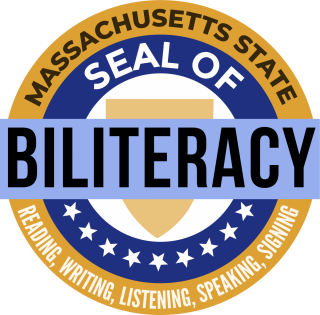 Massachusetts State Seal of Biliteracy
Getting Started in Your School
Steps:

Talk to your world language teacher, ESL teacher, school administrator or guidance counselor about your interest in earning the Seal of Biliteracy.
If your school does not yet have a program, share the MA State Seal of Biliteracy webpage with a world language teacher, ESL teacher, school administrator, guidance counselor or ELPAC to help get your school started.
Thank you!
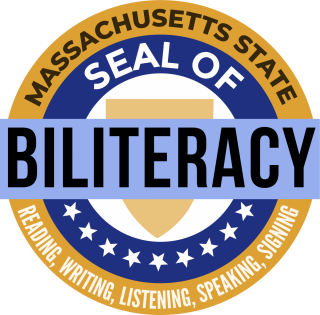 Webpage: [YOUR SCHOOL’S WEBPAGE]
Email: [PRESENTER’S EMAIL]